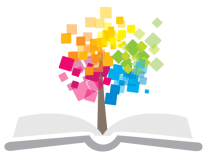 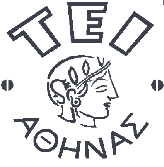 Ανοικτά Ακαδημαϊκά Μαθήματα στο ΤΕΙ Αθήνας
Παθολογική και Χειρουργική Νοσηλευτική ΙΙ (Ε)
Ενότητα 8: Πλύσεις Ουροδόχου Κύστης
Θεόδωρος Καπάδοχος
Τμήμα Νοσηλευτικής
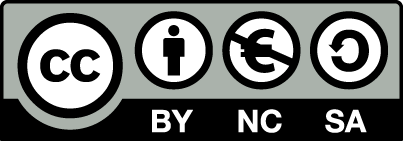 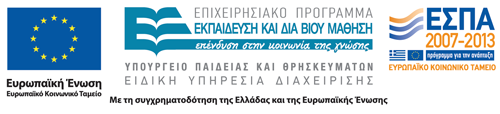 Διαλείπουσες πλύσεις ουροδόχου κύστης(1 από 6)
Έλεγχος και επιβεβαίωση επίσχεσης ούρων,
Προετοιμασία υλικού (Αποστειρωμένη κάψα, φυσιολογικός ορός, σύριγγα τύπου Levin 60cc, γάντια απλά, γάζες αποστειρωμένες, αντισηπτικό διάλυμα, νεφροειδές, φύλλα χαρτοβάμβακα, αδιάβροχο, λαβίδα),
Πλύσιμο χεριών,
Εξασφάλιση κατάλληλου περιβάλλοντος (φως, θερμοκρασία, επισκέπτες, παραβάν ή κουρτίνα),
1
Διαλείπουσες πλύσεις ουροδόχου κύστης(2 από 6)
Ενημέρωση ασθενούς (σκοπός, διαδικασία που θα ακολουθηθεί, εκπαίδευση),
Τακτοποίηση λευχημάτων,
Τοποθέτηση αδιάβροχου κάτω από το σημείο ένωσης ουροκαθετήρα και ουροσυλλέκτη,
2
Διαλείπουσες πλύσεις ουροδόχου κύστης(3 από 6)
Τοποθέτηση νεφροειδούς με χαρτοβάμβακα επάνω στο αδιάβροχο και κάτω από το σημείο ένωσης όπου θα γίνουν οι πλύσεις,
Διατήρηση σημείου ένωσης ουροκαθετήρα και άκρου ουροσυλλέκτη μακριά από επιφάνειες μολυσμένες καθ’ όλη τη διάρκεια νοσηλείας,
Άνοιγμα αποστειρωμένης κάψας και πλήρωση με φυσιολογικό ορό,
3
Διαλείπουσες πλύσεις ουροδόχου κύστης(4 από 6)
Εφαρμογή γαντιών,
Εμποτισμός αποστειρωμένων γαζών με αντισηπτικό διάλυμα,
Αποσύνδεση ουροσυλλέκτη από τον κεντρικό αυλό του ουροκαθετήρα και τοποθέτηση άκρου ουροσυλλέκτη στις αποστειρωμένες γάζες με το αντισηπτικό (Οι γάζες με το άκρο του ουροσυλλέκτη θα πρέπει να τοποθετηθούν σε ασφαλές σημείο, καλυμμένες έως το τέλος της διαδικασίας, χωρίς να μολυνθούν),
4
Διαλείπουσες πλύσεις ουροδόχου κύστης(5 από 6)
Χρήση λαβίδας για έλεγχο ροής του ουροκαθετήρα, αν χρειάζεται, 
Αναρρόφηση 60cc από την κάψα και σύνδεση άκρου σύριγγας με τον κεντρικό αυλό του ουροκαθετήρα,
Σταθερή προώθηση ορού και ήπια αναρρόφηση της ποσότητας που εγχύθηκε,
Έλεγχος ποσότητας και σύστασης υγρού,
Απόρριψη υγρού σύριγγας στο νεφροειδές,
Επανάληψη διαδικασίας όπου απαιτείται (μέχρις ότου αποκατασταθεί η βατότητα του αυλού),
5
Διαλείπουσες πλύσεις ουροδόχου κύστης(6 από 6)
Επανασύνδεση ουροκαθετήρα με ουροσυλλέκτη,
Έλεγχος ούρων,
Απόρριψη χρησιμοποιούμενου υλικού,
Τακτοποίηση λευχημάτων,
Ενημέρωση και εκπαίδευση ασθενή, έλεγχος για προβλήματα,
Πλύσιμο χεριών,
Ενημέρωση λογοδοσίας και νοσηλευτικού διαγράμματος (ημερομηνία και ώρα, διαδικασία, ποσότητα υγρού που εγχύθηκε και ποιότητα ούρων που αποβλήθηκαν, προβλήματα που προέκυψαν, παρατηρήσεις σχετικά με τον ασθενή).
6
Συνεχείς πλύσεις ουροδόχου κύστης(1 από 4)
Έλεγχος και επιβεβαίωση ιατρικής οδηγίας και ύπαρξης τριαυλικού καθετήρα κύστεως,
Προετοιμασία υλικού (ασκοί ορού πλύσεων, συσκευή ορού πλύσεων, γάντια απλά, αποστειρωμένο πώμα για καθετήρα κύστεως, νεφροειδές, αδιάβροχο, λαβίδα),
Πλύσιμο χεριών,
Εξασφάλιση κατάλληλου περιβάλλοντος (φως, θερμοκρασία, επισκέπτες, παραβάν ή κουρτίνα),
7
Συνεχείς πλύσεις ουροδόχου κύστης(2 από 4)
Ενημέρωση ασθενούς (σκοπός, διαδικασία που θα ακολουθηθεί, εκπαίδευση),
Τακτοποίηση λευχημάτων και τοποθέτηση αδιάβροχου,
Προστασία σημείου ένωσης ουροκαθετήρα και άκρου συσκευής από επιμολύνσεις καθ’ όλη τη διάρκεια νοσηλείας,
8
Συνεχείς πλύσεις ουροδόχου κύστης(3 από 4)
Σύνδεση ορού πλύσεων και συσκευής άσηπτα, τοποθέτηση στο στατό και εξαέρωση συσκευής στο νεφροειδές (Κλείσιμο ροής),
Εφαρμογή γαντιών,
Αποσύνδεση πώματος από τον αυλό πλύσεων του ουροκαθετήρα και σύνδεση άκρου συσκευής πλύσεων,
Χρήση λαβίδας για έλεγχο ροής του ουροκαθετήρα, αν χρειάζεται,
Άνοιγμα ορού και ρύθμιση ροής κατά την οδηγία,
Έλεγχος παροχέτευσης – ούρων,
Απόρριψη χρησιμοποιούμενου υλικού.
9
Συνεχείς πλύσεις ουροδόχου κύστης(4 από 4)
Τακτοποίηση λευχημάτων,
Ενημέρωση και εκπαίδευση ασθενή, έλεγχος για προβλήματα,
Πλύσιμο χεριών,
Ενημέρωση λογοδοσίας και νοσηλευτικού διαγράμματος (ημερομηνία και ώρα, διαδικασία, είδος και ποσότητα ορού, ποιότητα ούρων που αποβλήθηκαν, προβλήματα που προέκυψαν, παρατηρήσεις σχετικά με τον ασθενή).
10
1. Τι είναι ο καθετηριασμός ουροδόχου κύστεως;
Είναι η εισαγωγή καθετήρα (folley) στην ουροδόχο κύστη, δια μέσω της ουρήθρας, με σκοπό την παροχέτευση των ούρων
11
2. Ποιες είναι οι διαγνωστικές ενδείξεις εισαγωγής καθετήρα ουροδόχου κύστεως;
Συλλογή ούρων για καλλιέργεια,
Μέτρηση υπολείμματος ούρων,
Έγχυση σκιαγραφικής ουσίας,
Ουροδυναμική μελέτη του κατώτερου ουροποιητικού συστήματος.
12
3. Ποιες είναι οι θεραπευτικές ενδείξεις εισαγωγής καθετήρα ουροδόχου κύστεως;
Άρση υποκυστικής απόφραξης,
Παροχέτευση κύστεως σε χειρουργικές επεμβάσεις στο κατώτερο ουροποιητικό,
Ακριβής μέτρηση ούρων (τήρηση ισοζυγίου),
Διαλείποντες καθετηριασμοί κύστεως (νευρογενής κύστη),
Τοποθέτηση καθετήρα ως νάρθηκα  (ουρηθροκυστική αναστόμωση),
Έγχυση φαρμάκου,
Σε κατακλιμένους, με νευρολογικές παθήσεις, κωματώδεις καταστάσεις για λόγους καθαριότητας και πρόληψη κατακλίσεων.
13
4. Ποιοι είναι οι τύποι των καθετήρων ουροδόχου κύστεως;
Απλός Folley,
Τριών κατευθύνσεων Folley (Three way) για πλύσεις,
Folley Silicone για παρατεταμένη χρήση,
Tieman,
Nelaton,
Malecot,
Pezzer.
14
5. Με ποιες μονάδες μετράμε τη διάμετρο των καθετήρων και ποια τα συνήθη μεγέθη σε ενήλικες;
Η διάμετρος μετριέται με την κλίμακα French (Fr - Αμερικάνικο σύστημα) ή Charrier (Ch – Ευρωπαϊκά).
1 Fr = 1 Ch = 0,33mm (άρα 3 Fr = 1mm).
Παράδειγμα: Καθετήρας 18Fr έχει διάμετρο 6mm.
Τα συνήθη μεγέθη σε ενήλικες είναι: 16-18Fr και άνω. Αρχικά επιλέγεται το μικρότερο κατάλληλο μέγεθος.
15
6. Αίτια δυσκολίας καθετηριασμού ουροδόχου κύστης;
Υπερπλασία προστάτη,
Μετεγχειρητική σύγκλειση κυστικού αυχένα,
Στενώματα ουρήθρας,
Κακώσεις ουρήθρας,
Σπασμός ουρήθρας.
16
7. Ποιος είναι ο μέγιστος χρόνος παραμονής ενός ουροκαθετήρα;
Τύπου Folley: 10-15 ημέρες,
Τύπου Folley Silicone: 30-40 ημέρες.
17
8. Τι γνωρίζεται για το μπαλόνι του καθετήρα;
Γεμίζει με 5-10cc φυσιολογικό ορό,
Αν κατά την διάρκεια που γεμίζει, συναντήσουμε ιδιαίτερη αντίσταση, είναι πιθανό να μην έχει προωθηθεί σωστά ο καθετήρας,
Αφού γεμίσουμε το μπαλόνι, εφαρμόζουμε ήπια έλξη του καθετήρα ώστε το μπαλόνι να ακουμπήσει στον αυχένα της ουροδόχου κύστης,
Για την αφαίρεση του καθετήρα, θα πρέπει απαραίτητα να αφαιρέσουμε πρώτα όλο το υγρό που χρησιμοποιήθηκε για το γέμισμα του μπαλονιού.
18
9. Ποια είναι τα εξωτερικά ανατομικά μέρη του ουροποιογεννητικού συστήματος του άνδρα και της γυναίκας;
Άνδρας:
Βάλανος και ουρήθρα,
Πόσθη,
Στεφανιαία αύλακα,
Σώμα πέους,
Όσχεο.
Γυναίκα:
Μεγάλα χείλη,
Μικρά χείλη,
Πόσθη κλειτορίδας,
Κλειτορίδα,
Ουρήθρα,
Κόλπος.
19
10. Αναφέρατε κατά σειρά τα βασικά ανατομικά μέρη του ουροποιητικού συστήματος:
Σε γυναίκα η ουρήθρα έχει μήκος 3-6 εκατοστά,
Σε άνδρα η ουρήθρα έχει μήκος 18-21 εκατοστά.
20
11. Αναφέρατε κατά σειρά τα βασικά ανατομικά μέρη του ουροποιητικού συστήματος:
Νεφρική αρτηρία και φλέβα,
Νεφρός (κάψα, φλοιός, μυελός),
Νεφρικοί κάλυκες,
Νεφρική πύελος,
Ουρητήρας,
Ουροδόχος κύστη,
Ουρήθρα.
21
12. Αναφέρατε κατά σειρά τα βασικά ανατομικά μέρη του νεφρώνα:
Προσαγωγό και απαγωγό αρτηρίδιο,
Σπείραμα,
Σπειραματική κάψα (του Bowman),
Εγγύς εσπειρωμένο σωληνάριο,
Κατιόν σκέλος αγκύλης Henle,
Λεπτό και παχύ ανιόν σκέλος αγκύλης Henle,
Άπω εσπειρωμένο σωληνάριο,
Αθροιστικό σωληνάριο.
22
13. Τι είναι η ακράτεια ούρων, τι η επίσχεση ούρων και ποια τα πιθανά νοσηλευτικά μέτρα για την επίσχεση;
Ακράτεια ούρων: Αδυναμία κύστης να συγκρατήσει τα ούρα
Επίσχεση ούρων: Αδυναμία κύστης να αποβάλει ούρα που υπάρχουν σε αυτή.
Νοσηλευτικά μέτρα: Κατάλληλη θέση, πολλά υγρά, τοποθέτηση χεριών αρρώστου στο θερμό νερό, άνοιγμα βρύσης, καθετηριασμός
23
14. Τι είναι η συχνουρία, η δυσουρία και η ανουρία;
Συχνουρία: Συχνή ούρηση,
Δυσουρία: Επώδυνη ούρηση,
Ανουρία: Αδυναμία νεφρικού παρεγχύματος να παράγει ούρα.
24
15. Τι είναι η αιμοσφαιρινουρία, η αιματουρία και η λευκωματουρία;
Αιμοσφαιρινουρία: Παρουσία οξυαιμοσφαιρίνης στα ούρα,
Αιματουρία: Παρουσία ερυθρών αιμοσφαιρίων στα ούρα,
Λευκωματουρία: Παρουσία λευκώματος στα ούρα (π.χ. νεφρίτιδα).
25
16. Τι είναι η γλυκοζουρία και η κετονουρία;
Γλυκοζουρία: Παρουσία γλυκόζης στα ούρα (πχ. Σακχαρώδης Διαβήτης),
Κετονουρία: Παρουσία κετονικών σωμάτων στα ούρα (π.χ. Διαβητική Κετοξέωση.
26
17. Τι είναι η πυουρία, η κυλινδρουρία και η βακτηριουρία;
Πυουρία: Παρουσία πυοσφαιρίων στα ούρα (σε ουρολοίμωξη),
Κυλινδρουρία: Παρουσία κυλίνδρων στα ούρα (π.χ. λοιμώξεις, φάρμακα),
Βακτηριουρία: Παρουσία βακτηριδίων στα ούρα. Η σπουδαιότητά της εκτιμάται από τον αριθμό αποικιών που αναπτύσσονται κατά την καλλιέργεια. Όταν είναι πάνω από 5000/cm3 δείχνει μόλυνση ουροποιητικού. Κάτω από τον αριθμό συνιστάται επανέλεγχος, γιατί μπορεί να σημαίνει επιμόλυνση.
27
18. Τι γνωρίζετε για τις ουροκαλλιέργειες;
Πρόκειται για μικροβιολογική εξέταση που απαντά στο ερώτημα εάν ο άρρωστος έχει ουρολοίμωξη ή όχι. Αρχικά διαπιστώνεται εάν τα ούρα είναι στείρα ή περιέχουν μικρόβια και στη συνέχεια εξετάζεται το είδος, ο αριθμός και η ευαισθησία των μικροβίων,
Συνήθως το δείγμα λαμβάνεται από τα πρώτα πρωινά ούρα, από το μέσο ρεύμα της ούρησης,
Σπανιότερα μπορεί να ληφθούν από καθετήρα (καθετηριασμός για άλλη αιτία, ή μόνιμος καθετήρας),
Το δοχείο συλλογής με τα ούρα θα πρέπει να αποσταλεί στο εργαστήριο μέσα σε 10-15 λεπτά από τη στιγμή της λήψης, διαφορετικά, θα πρέπει να φυλαχθούν σε θερμοκρασία ψυγείου (2-40 C), μέχρι 24 ώρες.
28
19. Ποια είναι η κατάλληλη διαδικασία για τη λήψη δείγματος ούρων για καλλιέργεια; (1/2)
Σε άνδρα:
Σχολαστικό πλύσιμο χεριών
Καλός καθαρισμός των έξω γεννητικών οργάνων με σαπούνι και νερό (όχι αντισηπτικά διαλύματα). Προσεκτικό σκούπισμα με καθαρή πετσέτα
Σε όλη τη διάρκεια της διαδικασίας συλλογής η ακροποσθία πρέπει να είναι τραβηγμένη πίσω στη στεφανιαία αύλακα
Απόρριψη των αρχικών 5-10cc και συλλογή των επόμενων 5-10cc (μέσο ρεύμα ούρησης) χωρίς η ούρηση να διακοπεί
29
19. Ποια είναι η κατάλληλη διαδικασία για τη λήψη δείγματος ούρων για καλλιέργεια; (2/2)
Σε γυναίκα:
Σχολαστικό πλύσιμο χεριών,
Καλός καθαρισμός των έξω γεννητικών οργάνων με σαπούνι και νερό (όχι αντισηπτικά διαλύματα). Προσεκτικό σκούπισμα με καθαρή πετσέτα,
Διατήρηση καλά ανοιχτών των μικρών χειλέων του αιδοίου καθ’ όλη τη διάρκεια της ούρησης,
Απόρριψη των αρχικών 5-10cc και συλλογή των επόμενων 5-10cc (μέσο ρεύμα ούρησης) χωρίς η ούρηση να διακοπεί.
30
20. Πως γίνεται η λήψη δείγματος ούρων για καλλιέργεια από καθετήρα ουροδόχου κύστεως;
Κλείνουμε τον αυλό του καθετήρα για 15 λεπτά με μια λαβίδα,
Καθαρίζουμε τον καθετήρα πάνω από τη λαβίδα με γάζα εμποτισμένη σε αντισηπτικό (Πιθανά στο σημείο σύνδεσης του ουροσυλλέκτη με τον καθετήρα να υπάρχει ειδικό σημείο παρακέντησης για λήψη δείγματος, ανάλογα με το είδος),
Παρακεντούμε με σύριγγα και αφαιρούμε 4-5ml ούρων,
Δεν λαμβάνονται ποτέ ούρα για καλλιέργεια από τον ουροσυλλέκτη, σε ασθενή με ουροκαθετήρα.
31
21. Για ποιο λόγο γίνονται πλύσεις ουροδόχου κύστεως;
Για τον έλεγχο, την πρόληψη ή την αποκατάσταση της απόφραξης του αυλού του ουροκαθετήρα,
Για την λύση και παροχέτευση μεγάλων θρόμβων, κρυστάλλων ή ιζημάτων,
Για την έγχυση φαρμάκου.
32
Τέλος Ενότητας
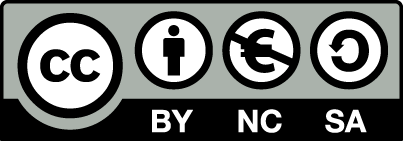 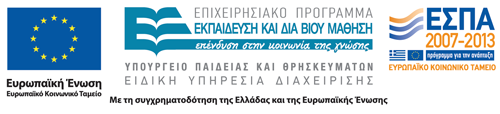 Σημειώματα
Σημείωμα Αναφοράς
Copyright Τεχνολογικό Εκπαιδευτικό Ίδρυμα Αθήνας, Θεόδωρος Καπάδοχος 2014. Θεόδωρος Καπάδοχος. «Παθολογική και Χειρουργική Νοσηλευτική ΙΙ (Ε). Ενότητα 8: Πλύσεις ουροδόχου κύστης». Έκδοση: 1.0. Αθήνα 2014. Διαθέσιμο από τη δικτυακή διεύθυνση: ocp.teiath.gr.
Σημείωμα Αδειοδότησης
Το παρόν υλικό διατίθεται με τους όρους της άδειας χρήσης Creative Commons Αναφορά, Μη Εμπορική Χρήση Παρόμοια Διανομή 4.0 [1] ή μεταγενέστερη, Διεθνής Έκδοση.   Εξαιρούνται τα αυτοτελή έργα τρίτων π.χ. φωτογραφίες, διαγράμματα κ.λ.π., τα οποία εμπεριέχονται σε αυτό. Οι όροι χρήσης των έργων τρίτων επεξηγούνται στη διαφάνεια  «Επεξήγηση όρων χρήσης έργων τρίτων». 
Τα έργα για τα οποία έχει ζητηθεί άδεια  αναφέρονται στο «Σημείωμα  Χρήσης Έργων Τρίτων».
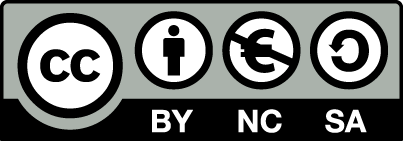 [1] http://creativecommons.org/licenses/by-nc-sa/4.0/ 
Ως Μη Εμπορική ορίζεται η χρήση:
που δεν περιλαμβάνει άμεσο ή έμμεσο οικονομικό όφελος από την χρήση του έργου, για το διανομέα του έργου και αδειοδόχο
που δεν περιλαμβάνει οικονομική συναλλαγή ως προϋπόθεση για τη χρήση ή πρόσβαση στο έργο
που δεν προσπορίζει στο διανομέα του έργου και αδειοδόχο έμμεσο οικονομικό όφελος (π.χ. διαφημίσεις) από την προβολή του έργου σε διαδικτυακό τόπο
Ο δικαιούχος μπορεί να παρέχει στον αδειοδόχο ξεχωριστή άδεια να χρησιμοποιεί το έργο για εμπορική χρήση, εφόσον αυτό του ζητηθεί.
Επεξήγηση όρων χρήσης έργων τρίτων
Δεν επιτρέπεται η επαναχρησιμοποίηση του έργου, παρά μόνο εάν ζητηθεί εκ νέου άδεια από το δημιουργό.
©
διαθέσιμο με άδεια CC-BY
Επιτρέπεται η επαναχρησιμοποίηση του έργου και η δημιουργία παραγώγων αυτού με απλή αναφορά του δημιουργού.
διαθέσιμο με άδεια CC-BY-SA
Επιτρέπεται η επαναχρησιμοποίηση του έργου με αναφορά του δημιουργού, και διάθεση του έργου ή του παράγωγου αυτού με την ίδια άδεια.
διαθέσιμο με άδεια CC-BY-ND
Επιτρέπεται η επαναχρησιμοποίηση του έργου με αναφορά του δημιουργού. 
Δεν επιτρέπεται η δημιουργία παραγώγων του έργου.
διαθέσιμο με άδεια CC-BY-NC
Επιτρέπεται η επαναχρησιμοποίηση του έργου με αναφορά του δημιουργού. 
Δεν επιτρέπεται η εμπορική χρήση του έργου.
Επιτρέπεται η επαναχρησιμοποίηση του έργου με αναφορά του δημιουργού
και διάθεση του έργου ή του παράγωγου αυτού με την ίδια άδεια.
Δεν επιτρέπεται η εμπορική χρήση του έργου.
διαθέσιμο με άδεια CC-BY-NC-SA
διαθέσιμο με άδεια CC-BY-NC-ND
Επιτρέπεται η επαναχρησιμοποίηση του έργου με αναφορά του δημιουργού.
Δεν επιτρέπεται η εμπορική χρήση του έργου και η δημιουργία παραγώγων του.
διαθέσιμο με άδεια 
CC0 Public Domain
Επιτρέπεται η επαναχρησιμοποίηση του έργου, η δημιουργία παραγώγων αυτού και η εμπορική του χρήση, χωρίς αναφορά του δημιουργού.
Επιτρέπεται η επαναχρησιμοποίηση του έργου, η δημιουργία παραγώγων αυτού και η εμπορική του χρήση, χωρίς αναφορά του δημιουργού.
διαθέσιμο ως κοινό κτήμα
χωρίς σήμανση
Συνήθως δεν επιτρέπεται η επαναχρησιμοποίηση του έργου.
Διατήρηση Σημειωμάτων
Οποιαδήποτε αναπαραγωγή ή διασκευή του υλικού θα πρέπει να συμπεριλαμβάνει:
το Σημείωμα Αναφοράς
το Σημείωμα Αδειοδότησης
τη δήλωση Διατήρησης Σημειωμάτων
το Σημείωμα Χρήσης Έργων Τρίτων (εφόσον υπάρχει)
μαζί με τους συνοδευόμενους υπερσυνδέσμους.
Χρηματοδότηση
Το παρόν εκπαιδευτικό υλικό έχει αναπτυχθεί στo πλαίσιo του εκπαιδευτικού έργου του διδάσκοντα.
Το έργο «Ανοικτά Ακαδημαϊκά Μαθήματα στο ΤΕΙ Αθήνας» έχει χρηματοδοτήσει μόνο την αναδιαμόρφωση του εκπαιδευτικού υλικού. 
Το έργο υλοποιείται στο πλαίσιο του Επιχειρησιακού Προγράμματος «Εκπαίδευση και Δια Βίου Μάθηση» και συγχρηματοδοτείται από την Ευρωπαϊκή Ένωση (Ευρωπαϊκό Κοινωνικό Ταμείο) και από εθνικούς πόρους.
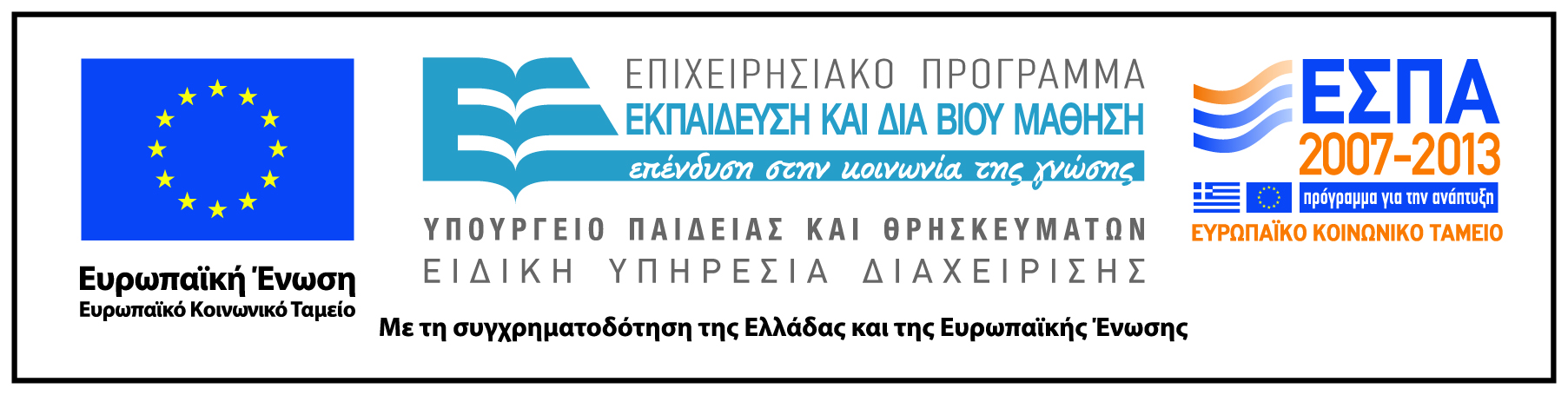